Dawson
C O L L E G E
Evaluation of Neonatal Brain Tissue Development Using Diffusion MRI
(An Introduction To Python-based Medical Image Analysis)
Kylie Xu, Sara Hernandez, Erjun Zhang, Benjamin De Leener, Gregory Lodygensky
Dawson College
Neuropoly Lab, Polytechnique Montreal
CHU Sainte-Justine Research Center
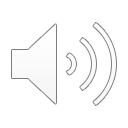 August 15th, 2023
CHU Saint-Justine Summer Internship Conference (2023)
[Speaker Notes: Say Institution and lab]
Introduction
Infant development
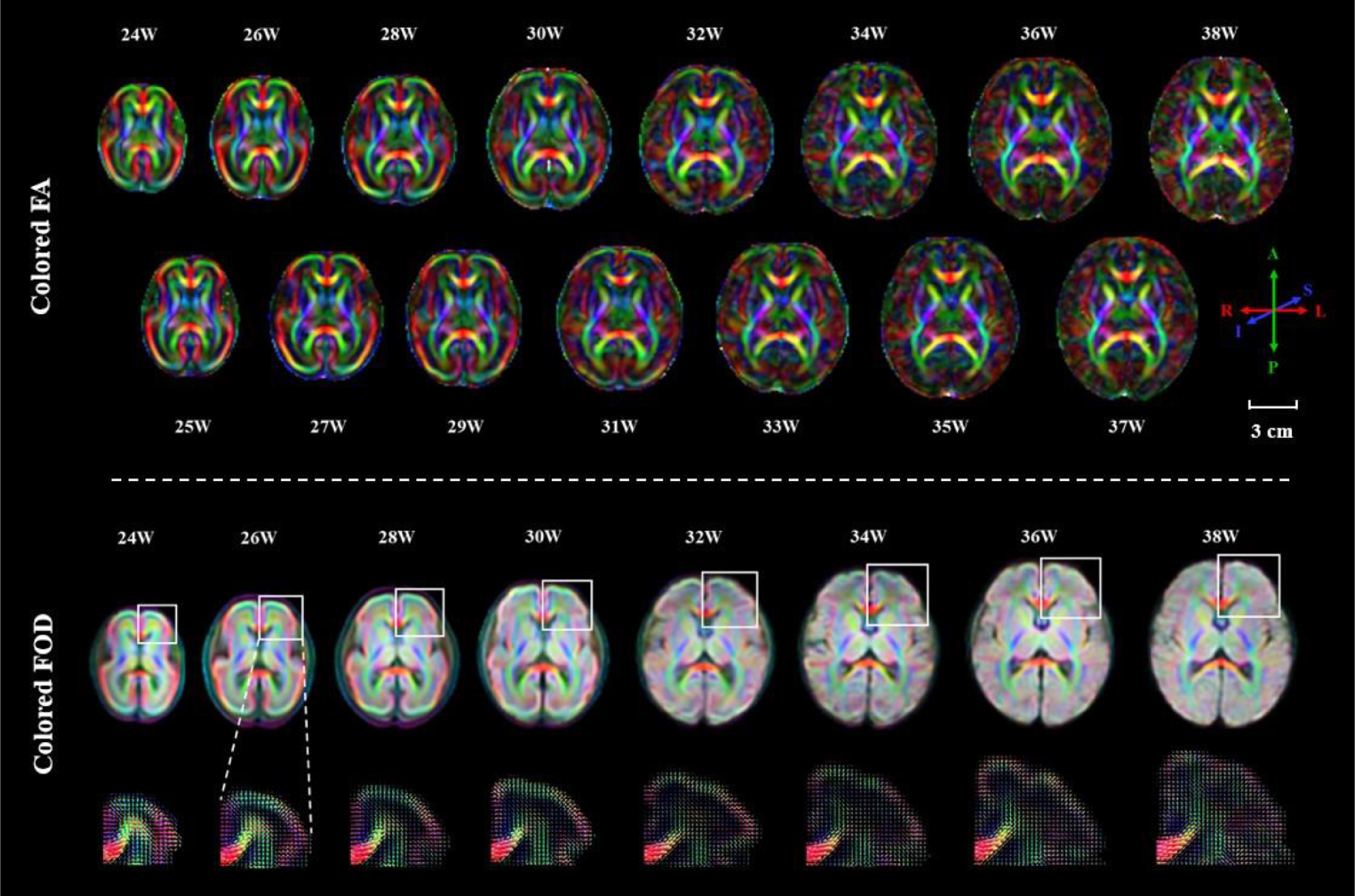 Brain volume growth1
Preterm infants are at a higher risk of developing neurological conditions2
dMRI is useful to understanding brain tissue growth
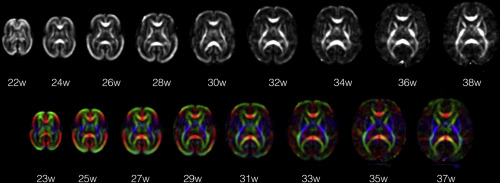 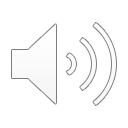 2
3Chen2022-yo
2Serena J. Counsell, et al., 2008
4Khan2019-rj
1Rebecca C. Knickmeyer, et al., 2008
Introduction
Diffusion MRI
Non-invasive imaging technique1
Helps us understand white matter integrity in infants2
Predicts the diffusivity direction along the white matter fiber tracks2
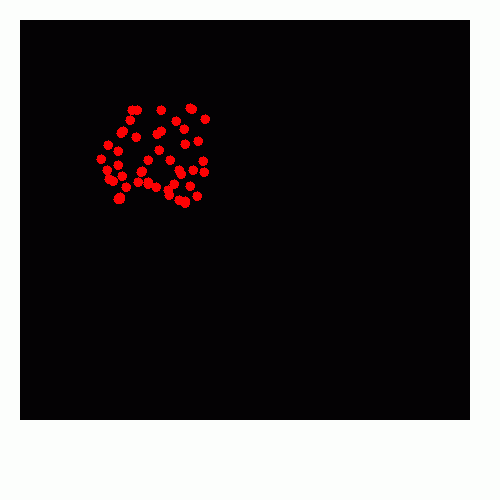 Problem
Little Python resources exist for beginners to access diffusivity in brain tissues
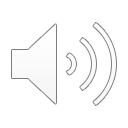 3
1Hans H. Shild., 1990
2Bryon A. Muelle, et al., 2015
https://cronodon.com/BioTech/Diffusion.html
[Speaker Notes: https://cronodon.com/BioTech/Diffusion.html (gif image)]
Goal
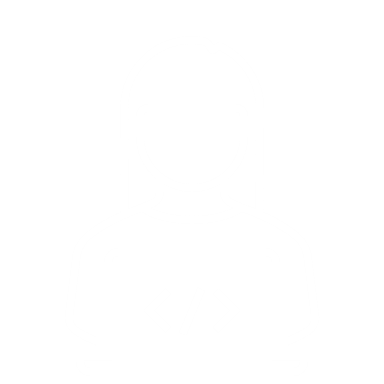 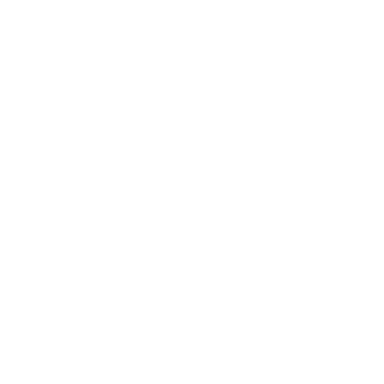 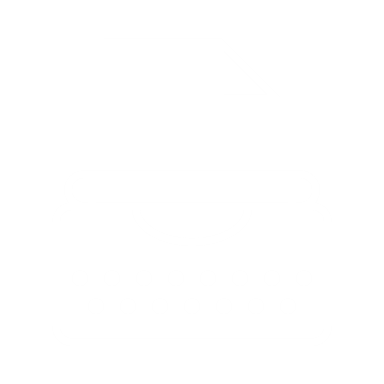 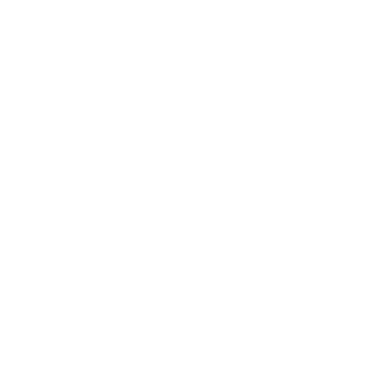 Learn Python coding
Write DTI reconstruction code with Python
Understanding the brain development in infants
Democratize the knowledge
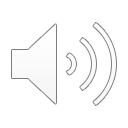 4
Hypothesis
Baby development could be characterized by a difference in diffusion MRI (DTI metrics)
What we expect
Brain fibers in neonatal will mature over time and increase in anisotropic diffusion (FA value).
AD, RD and MD metrics will decrease with gestational age
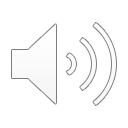 5
Method
Data acquisition
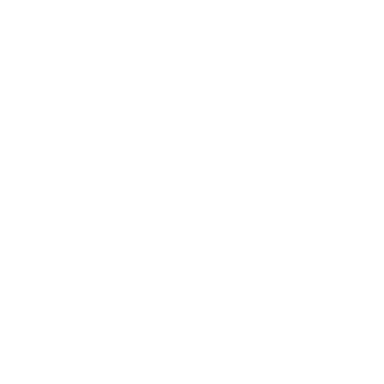 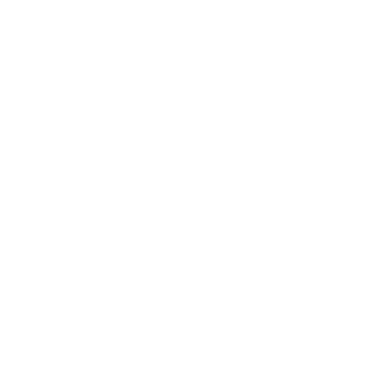 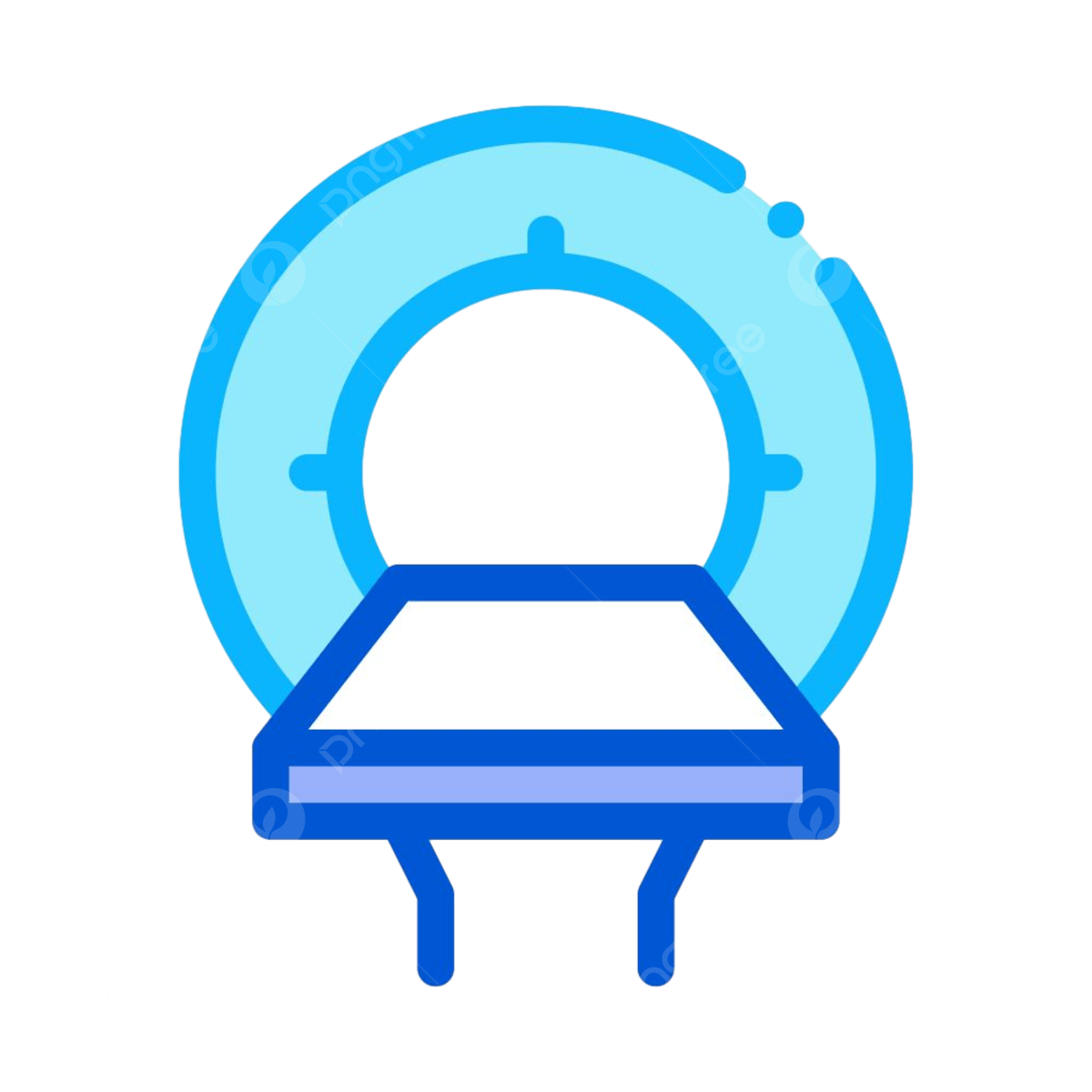 Diffusion MRI (dMRI) 
Scanned post-birth
Online dataset (dHCP)
45 participants (9 groups)
Scanned from 34 to 42 weeks*
Preterm babies (< 37 weeks*): 22
Term babies (≥ 37 weeks*): 23
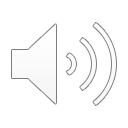 6
* Every week is referred to as gestational age
[Speaker Notes: Mention how many babies in each group]
Method
Diffusion-Weighted Images (DWIs)
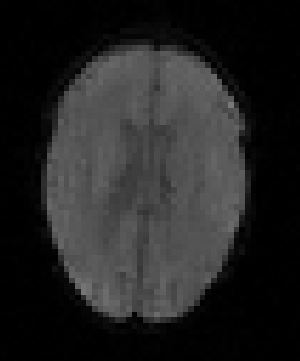 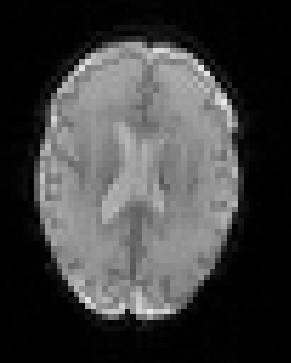 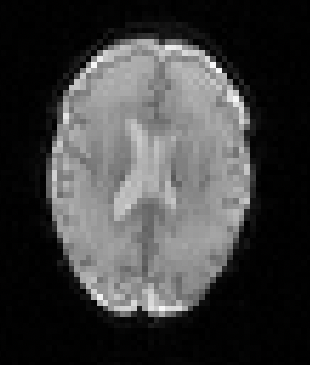 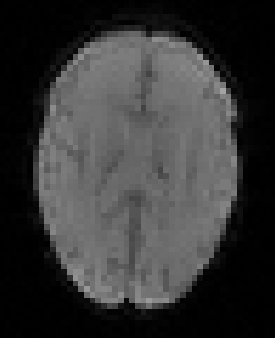 b2600
b400
b1000
b0
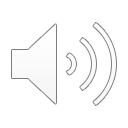 7
* sub-B037S1, 30 weeks (birth age), 33 weeks (scan age)
Method
Diffusion Tensor Imaging reconstruction
Diffusivity along the fiber
Primary fiber bundles
Mean diffusion in all directions
Diffusivity ⊥ to the fibers
AD
RD
MD
FA
Colored FA
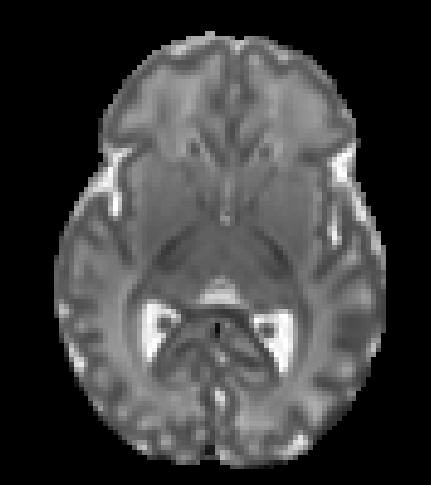 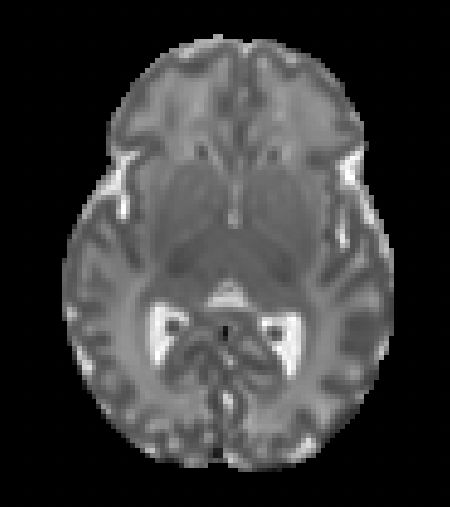 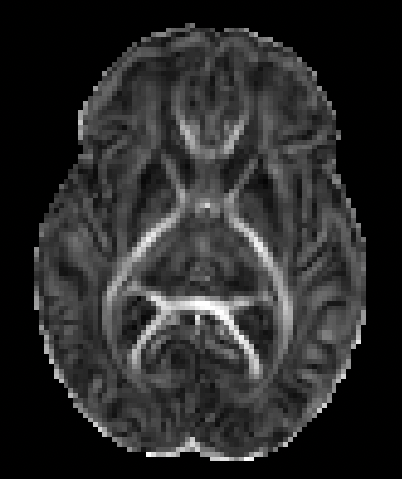 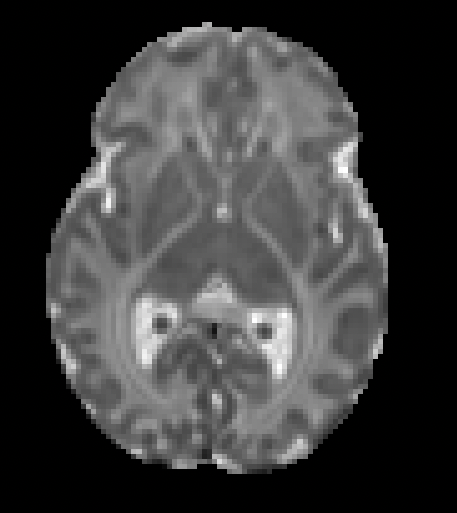 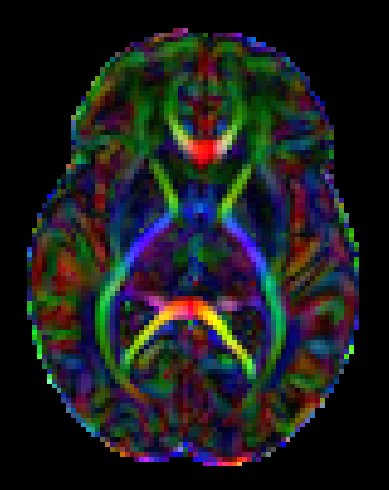 Diffusivity direction
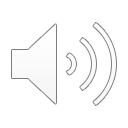 8
* sub-CC00063AN06, 35.1 weeks (birth age), 35.7 weeks (scan age)
[Speaker Notes: Say that it has been done with a code based on Dipy (Python library)]
Method
Region of interests (ROIs)
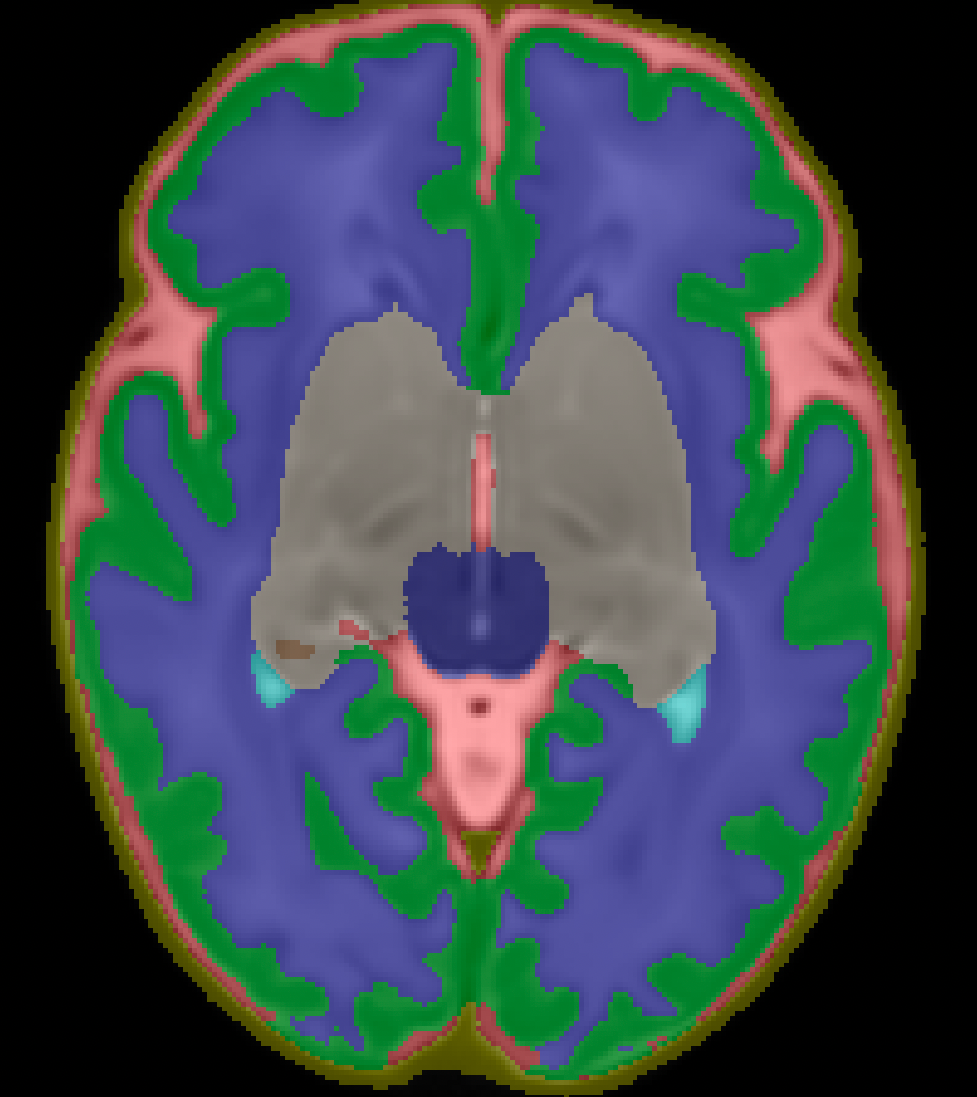 Cortical gray matter
White Matter
Deep gray matter
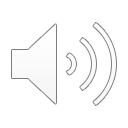 9
* dHCP atlas, 36 weeks
Results
DTI reconstruction
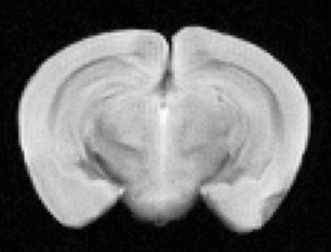 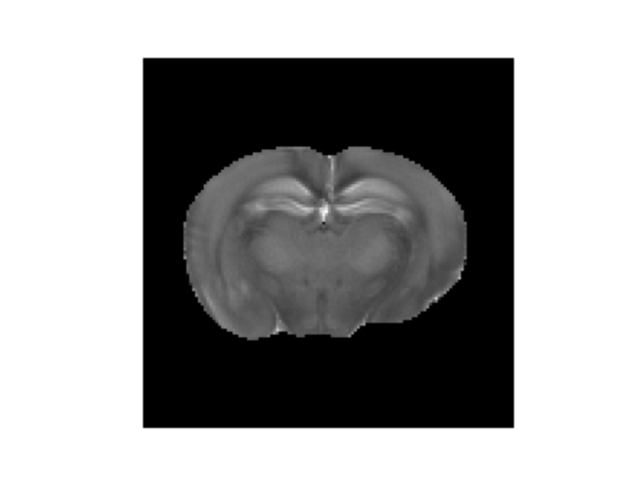 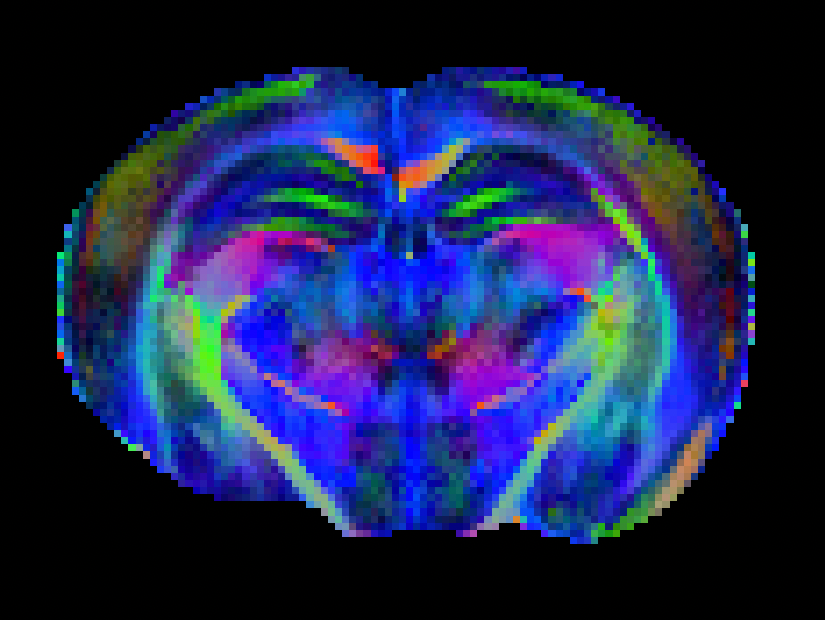 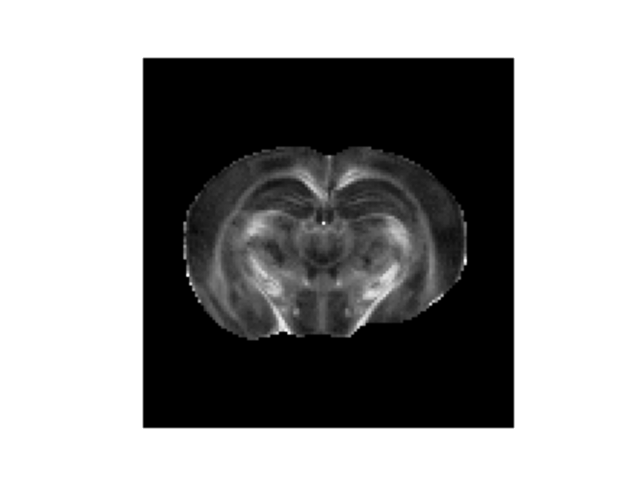 Mouse brain
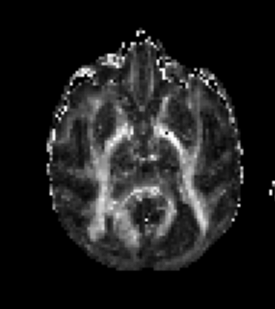 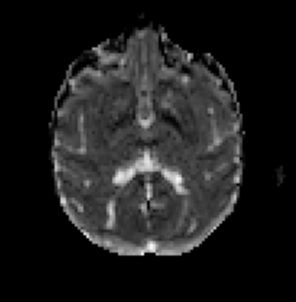 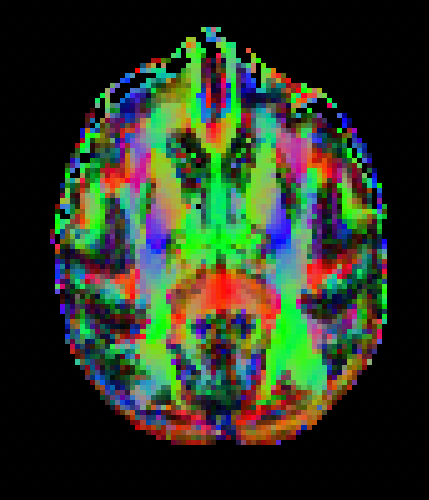 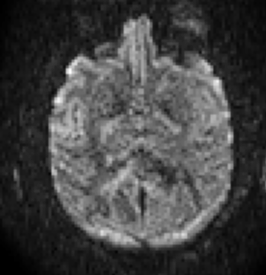 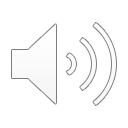 Monkey brain
10
* Mouse data was scanned at the Montreal Heart Institute, monkey data was from open fMRI (online)
Results
DTI reconstruction
RD
MD
AD
FA
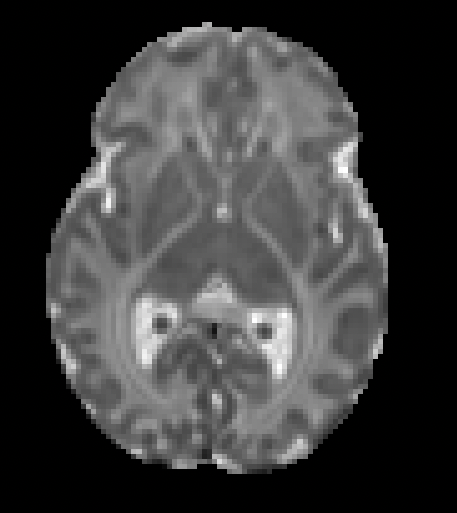 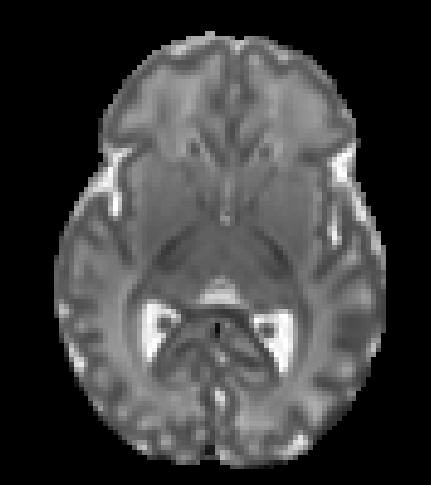 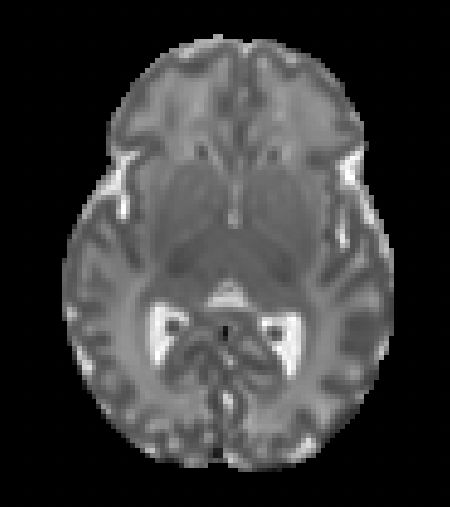 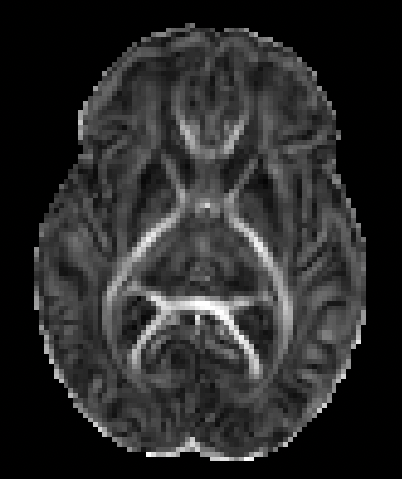 35 weeks
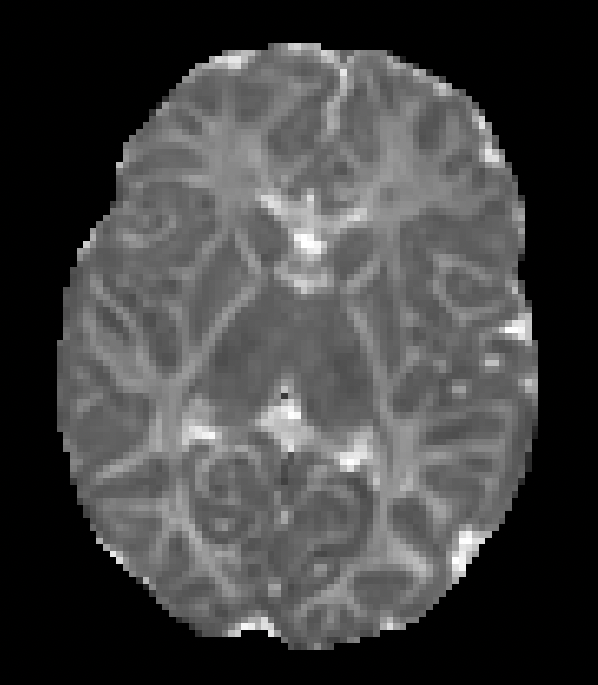 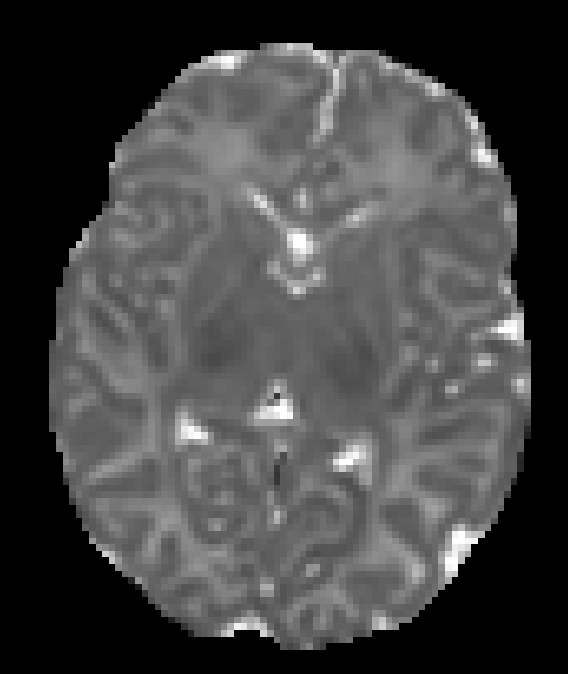 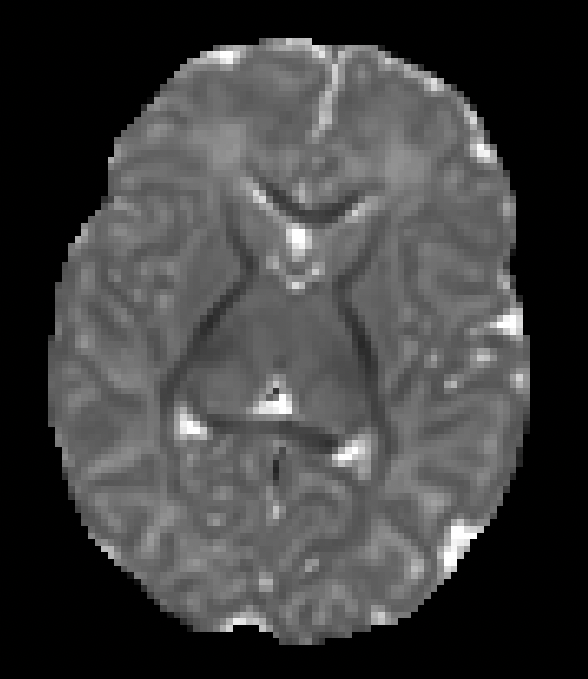 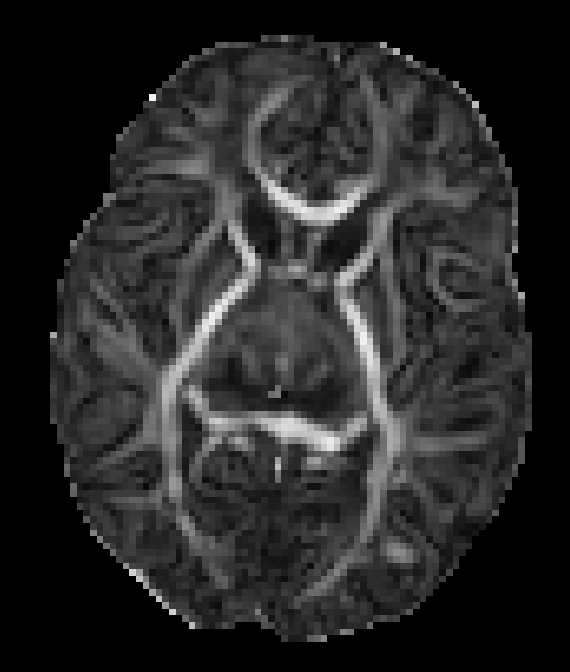 40 weeks
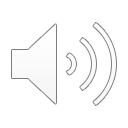 sub-CC00063AN06, 35.1 weeks (birth age), 35.7 weeks (scan age)
sub-CC00586XX18, 40.1 weeks (birth age), 40.2 weeks (scan age)
11
Results
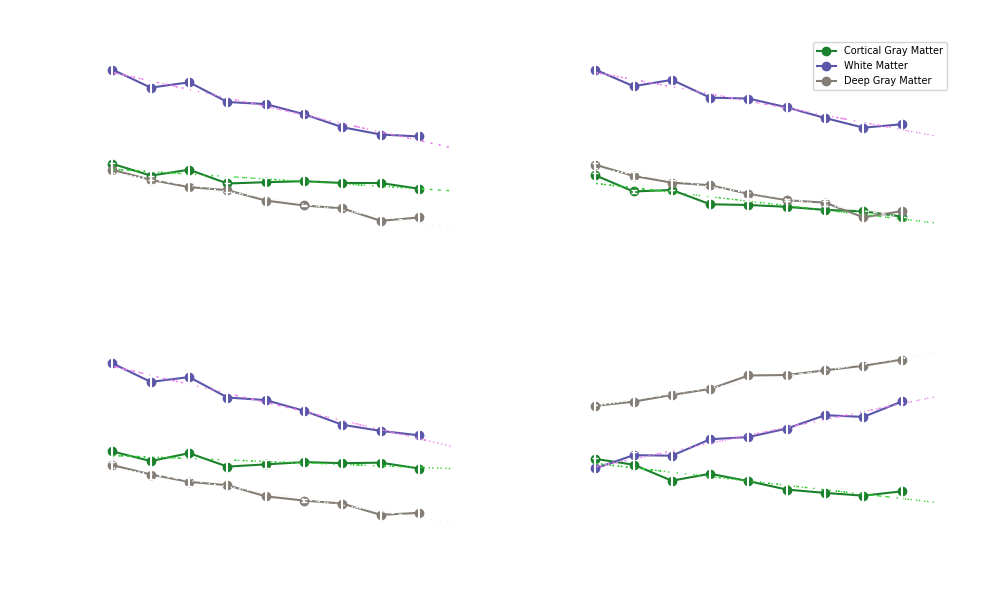 Lower AD, RD and MD in white matter (WM), gray matter (GM) and deep GM
Decrease in water content
GM & WM development
Higher FA value in deep GM and WM
Increase of myelin sheet
Largest change in the white matter
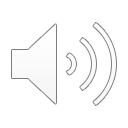 12
[Speaker Notes: Say diffusivity instead of signal
During presentation – use pointer or arrow on slide
Change animations]
Conclusion
Future work
dMRI can be used to access the brain tissue development
Tracking infant development
Younger babies have higher brain diffusivity compared to older babies
Older babies have higher anisotropic diffusion characterized by an increase in myelination
Different ROIs
Larger dataset
Predicting neurological conditions of infants
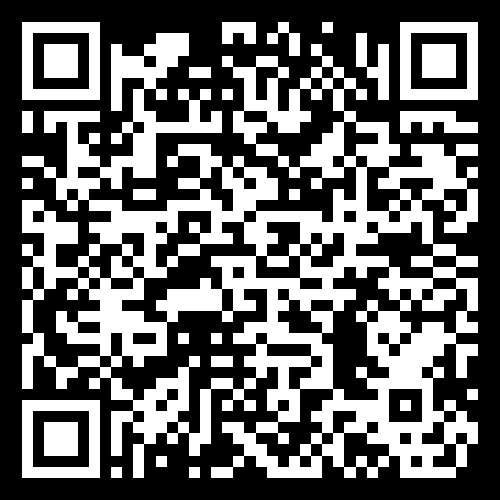 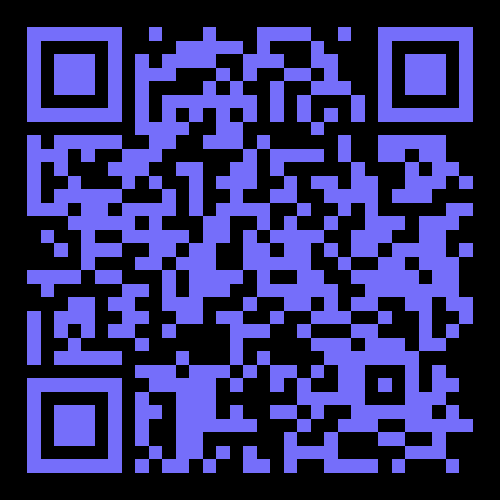 SCAN ME to get access to our PDF report
SCAN ME to get access to our experiment
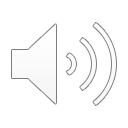 13
[Speaker Notes: Say everybody can reproduce the experiment (open source, open science)]
Dawson
Acknowledgements
C O L L E G E
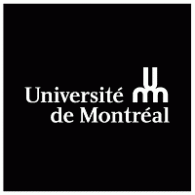 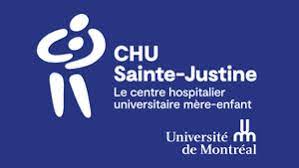 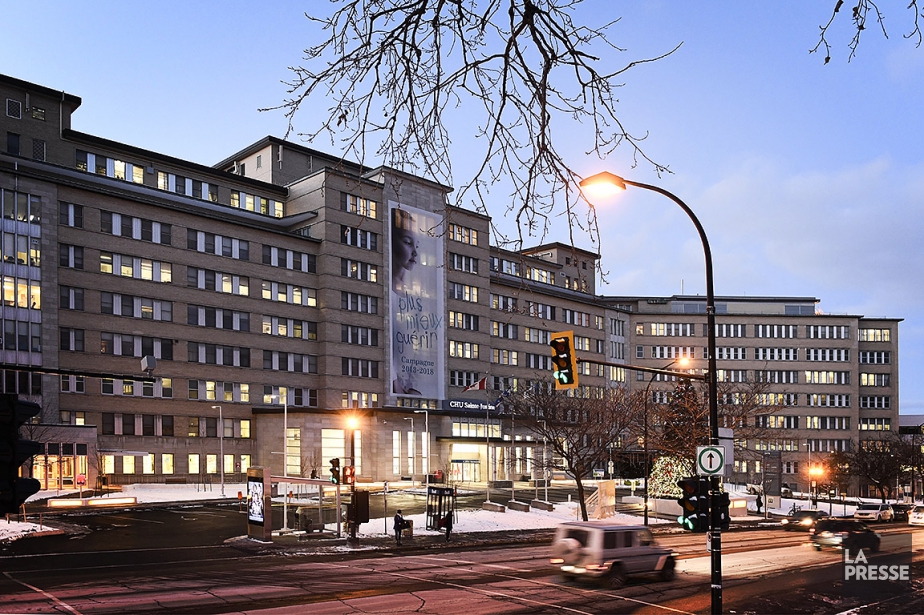 Erjun Zhang, Ph.D candidate
Dr. Benjamin De Leener, Ph.D
Dr. Gregory A. Lodygensky, MD
Michelle Poulin
Dr. Hélène Nadeau, Ph.D
Dr. Sylvia Cox, Ph.D
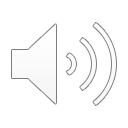 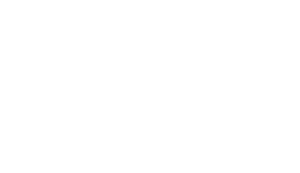 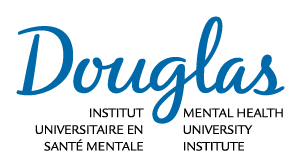 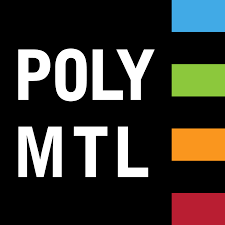 Q   IN
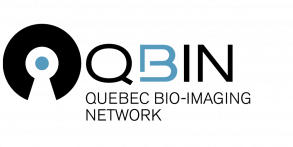 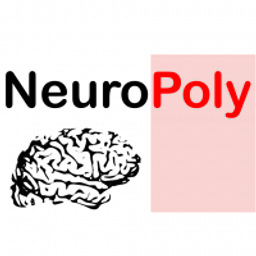 Neuro
14
References
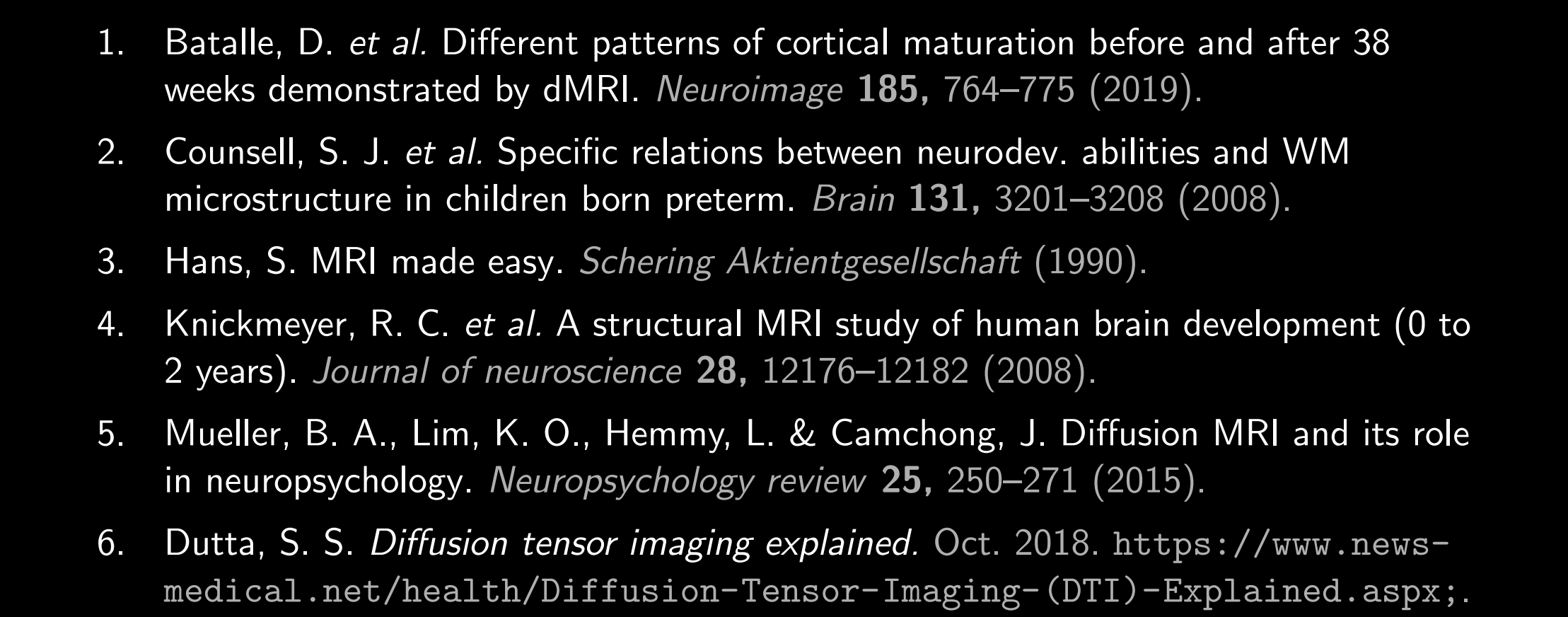 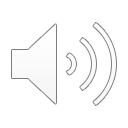 15
Thank you
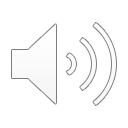 16
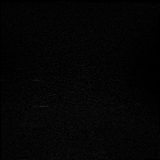 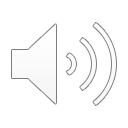 PRESENTATION TITLE
17